Water and minerals
Water
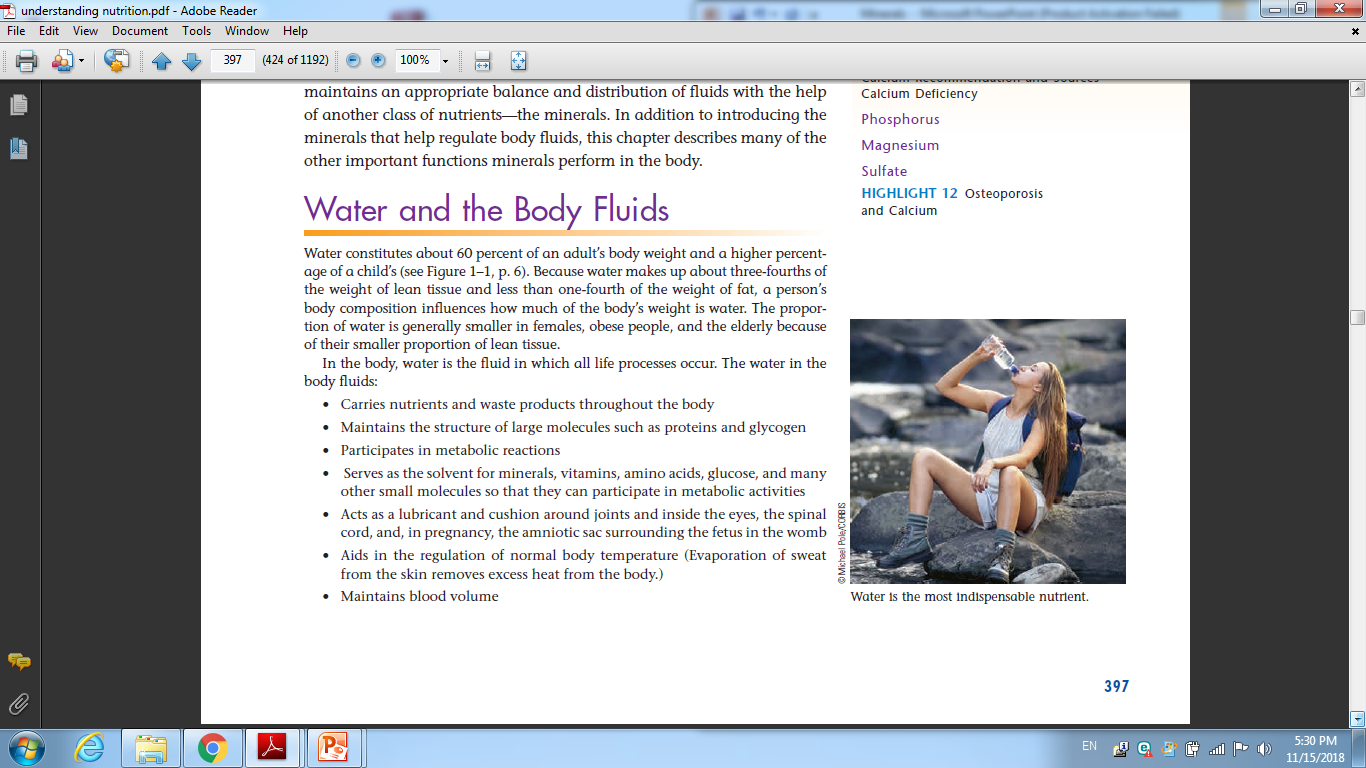 Water balance and recommendations
Fluids in the body:
• Intracellular (inside cells)
• Extracellular (outside cells)
• Interstitial (between cells)
• Intravascular (inside blood vessels)
Thirst :
 less water , blood concentrated , signal to the mouth…. Dry …. Thirst 

When too much water is lost from the body and not replaced, dehydration develops.
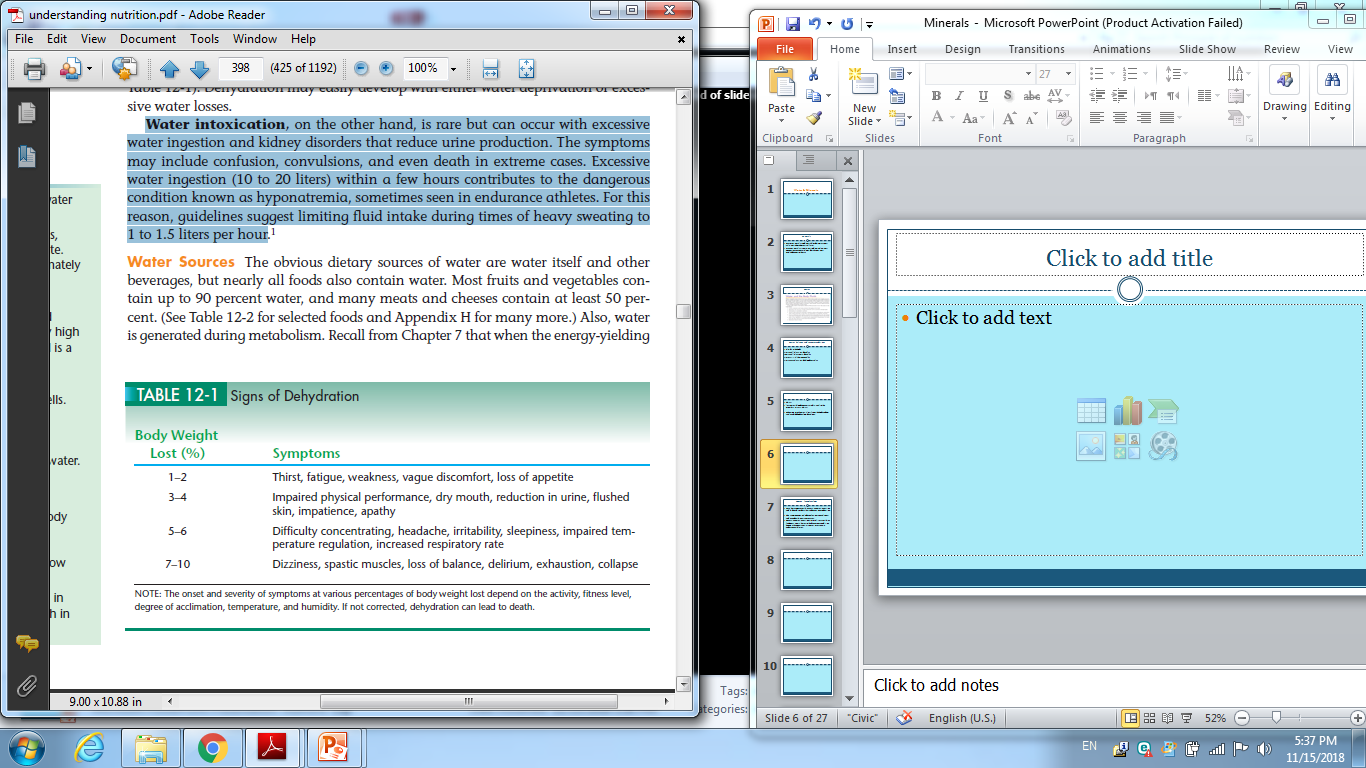 Water intoxication,
Rare but can occur with excessive water ingestion and kidney disorders that reduce urine production. 

The symptoms may include confusion, convulsions, and even death in extreme cases. 
Excessive water ingestion (10 to 20 liters) within a few hours contributes to the dangerous condition known as hyponatremia, sometimes seen in endurance athletes.
Water sources
Water intake 
Water
Beverages 
Food 
Metabolic water 
Water loss:
Urine
Stool
Breathing 
Sweating
How much water
Depending on diet, activity, environmental temperature, and humidity.
 General water requirement is difficult to establish

• 1.0 to 1.5 mL/kcal expended (adults)†
• 1.5 mL/kcal expended (infants and athletes)


2000 kcal needs 2-3 L
Fluid and Electrolyte Balance
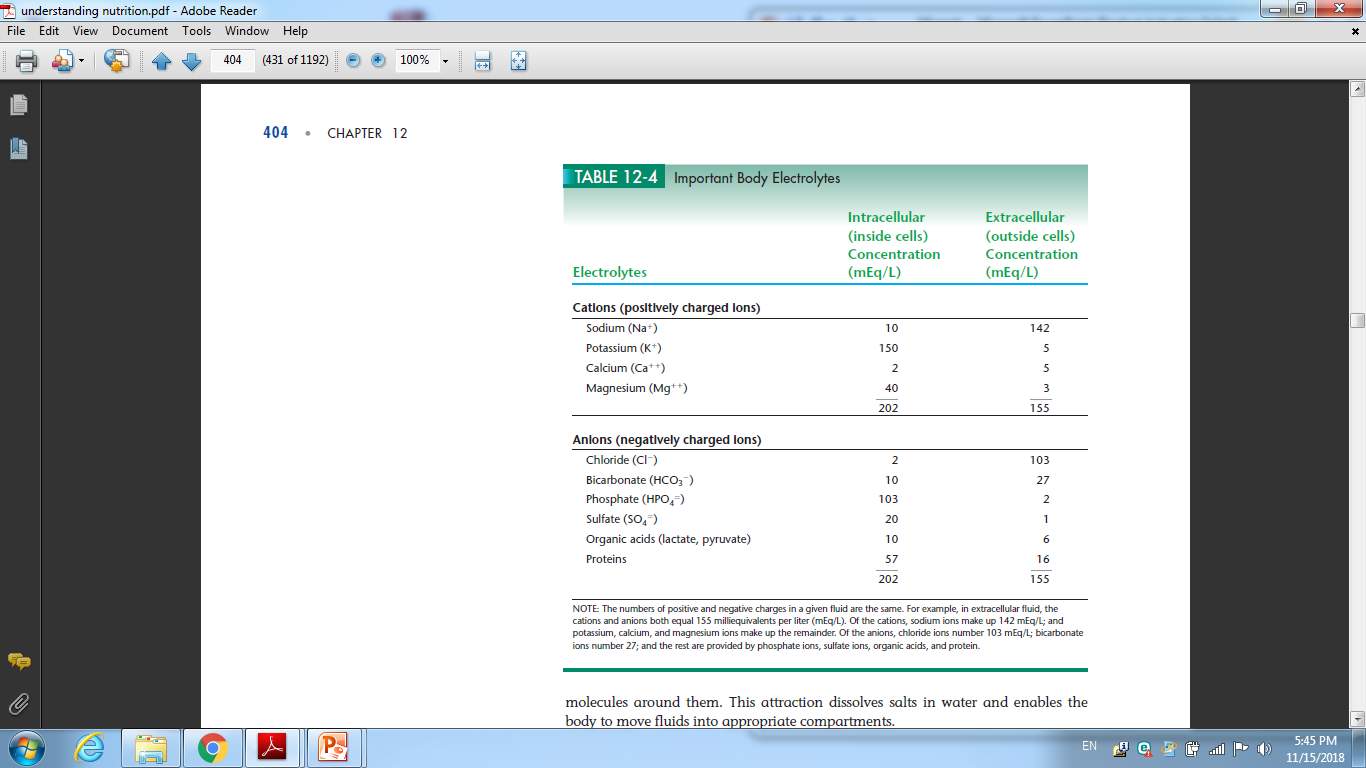 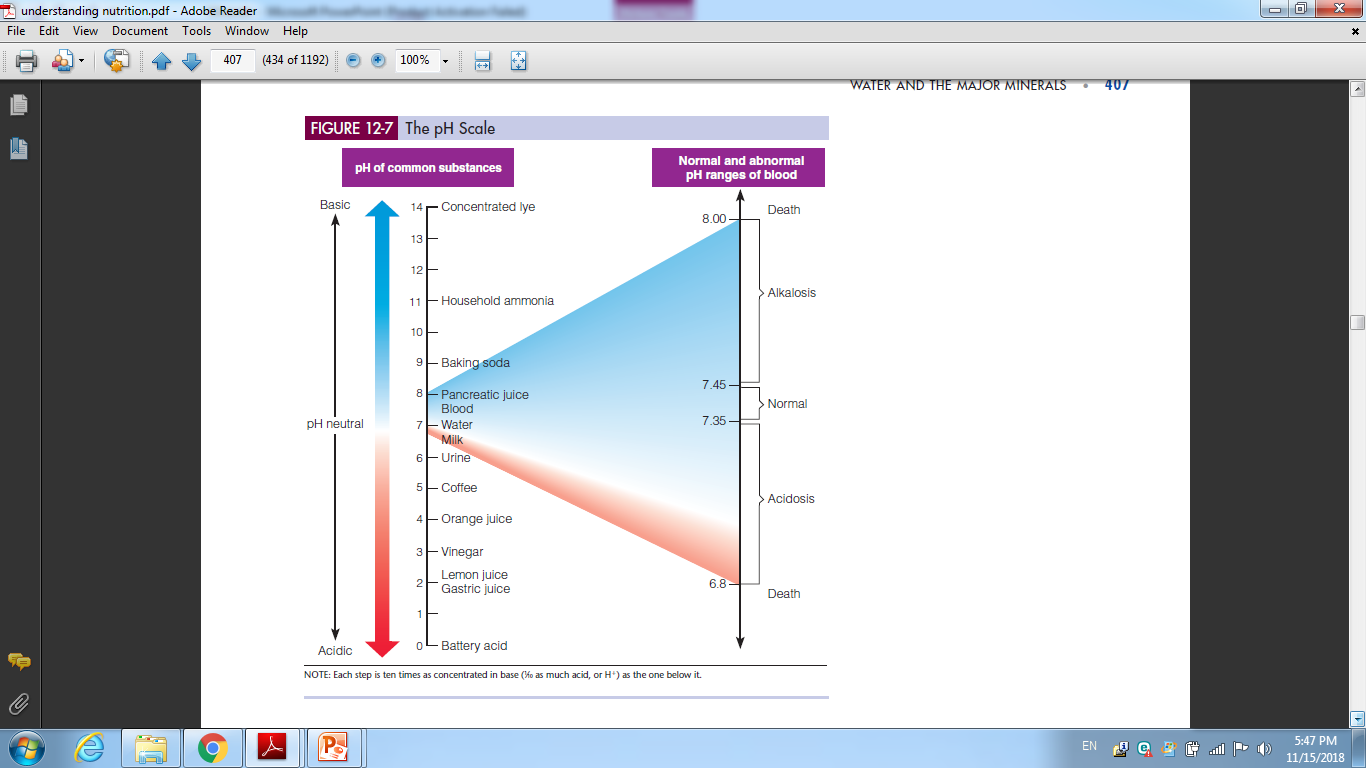 Health effect of water
Drink plenty of water , protect from kidney stones and constipation 

Blood volume and blood pressure 
Less water, less blood pressure, 

Many hormones and mechanisms maintain the water and blood pressure homeostasis
Fluids and electrolytes balance
Electrolytes : positive or negative charged particles .

Positive charges called cations ( Na )

Negative charge anions ( Cl)
Minerals
Human Nutrition
What is a mineral?
Minerals are the building blocks of rocks
Present in the soil, rocks, water 

Some minerals are ESSENTIAL 
Required by the body in small quantities 
Maintenance of health and life

Constitute approximately 4% of human bodyweight
Very important!
Mineral Classification
Classified depending on requirement and tissue quantity
Minerals
Macro
Micro
Trace
Quantity found in typical adult human body
>5g
< 5g
Trace
> 100 mg/day
1 -100 mg/day
< 1mg/day
Quantity required by typical adult human/day
Toxic if present at high levels
- Become chemically reactive
Minerals
Macro-minerals
Calcium
Chloride
Magnesium
Phosphorus
Potassium
Sodium
Sulfur
Micro-minerals
Iron
Zinc
Copper
Selenium
Chromium
Iodine
Manganese
Molybdenum
Fluorine
Ultra-trace
Nickel
Silicon
Vanadium
Arsenic
Boron
Cobalt
Bioavailability
Bioavailability
The degree to which the amount of an ingested mineral is absorbed and available to the body
Absorption and/or excretion can control body mineral content
IN
OUT
Absorption
 control ?
Excretion
control ?
The quantity absorbed is influenced by it’s availability
Bioavailability
The degree to which the amount of an ingested mineral is absorbed and available to the body
Metalloproteins/enzymes
Metalloprotein
Metalloenzyme
Protein + metal
Enzyme + metal
Examples:
Haemoglobin
Myoglobin
Examples:
Glutathione peroxidase
Main roles of metal 
Cofactor 
Binding of atoms
Stabilize protein after the enzymatic reaction

Many enzymes that regulate the biological processes within the body are metalloenzymes
Metalloenzymes
Minerals and nutrition
Dietary Reference Values (DRVs) have been determined for minerals 
Enough circulating level
Prevent deficiency disease
Hidden Hunger
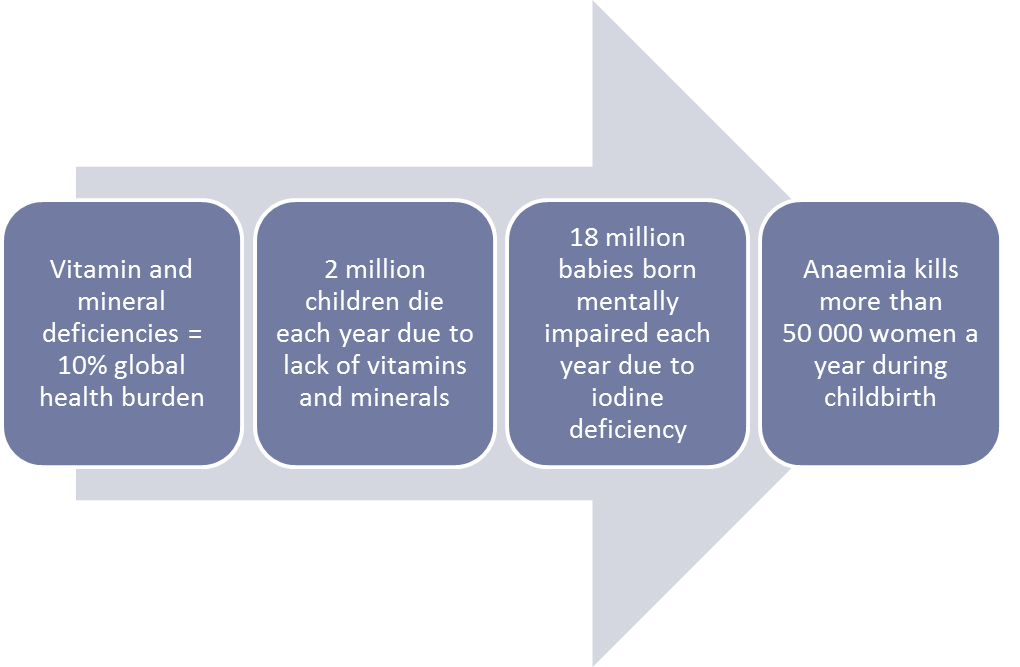 Mineral deficiencies may occur due to;
Inadequate diet
Inability to digest or assimilate the mineral
(Data sourced from The Micronutrient Initiative)
Mineral nutritional requirements
Minerals are not “degraded”
Recycling can take place but losses are unavoidable

 Maintenance requirements
Losses have to be met 
Faeces (intestinal secretions), urine, sweat, blood

 Variable requirement
Functions above maintenance
Pregnancy, lactation, growth, “work”, gut parasites
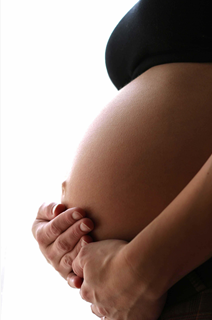 Focus on specific minerals
Sodium and chloride

Iron

Iodine

Selenium

Calcium
SODIUM AND CHLORIDE
Also known as salt!
Major dietary source of sodium chloride (NaCl)
Table salt
Canned meats, soups, pickles, crisps

 Natural sodium sources
Milk, eggs, meat, 

 Natural chloride sources
Eggs, fresh meat, seafoods
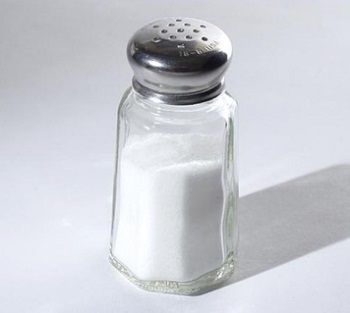 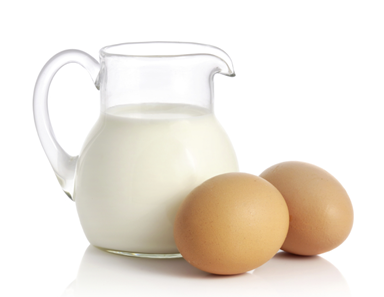 +
Sodium is the most abundant cation in the body (ECF)


 Chloride is the most abundant anion in ECF (88 % ECF)

 Majority of dietary sodium and chloride is absorbed  
Excess is excreted by the kidneys
-
Sodium and Chlorine
Play a key role in the regulation of body fluid
Maintains osmotic pressure
Maintains blood volume
Blood pressure
Regulation of fluid and electrolyte balance
Thirst 
Primary regulator of water intake
Decrease in blood volume activates renin/angiotensin pathways which stimulates thirst centre in the hypothalamus

Kidney is involved in the control of body water content and salt levels
In response to sodium and water loss
Increased vasoconstriction (Increased Blood pressure)
Activates kidney
Increase ECF Na+ and increase body water
Sodium Imbalance
Hypernatremia – Increased sodium concentration in blood plasma due to; 
Disease of the kidney 
Inadequate water intake 
Loss of water due to diarrhoea and/or vomiting

 Hyponatremia – decreased sodium concentration in blood plasma due to;
Excessive sweating  
Inability to regulate
Sodium Chloride Intake (salt)
Until (relatively) recently, humans consumed <0.25 g salt/day

 Today, most humans consume excess NaCl  (FSA estimate approx 9 g/day)
Associated with increased blood pressure and risk of CVD and stroke
Food Standards Agency campaign (2004 ) to encourage a reduction in salt intake to below 6 g/day

 Food Standards Agency intake targets
Adults 6g NaCl/day (2.4g Na) 
Children (<1yr, 2g NaCl/day)

 In 2005 only 9.6 % of adults met recommended guidelines for sodium intake
Sodium chloride
Low salt
High salt
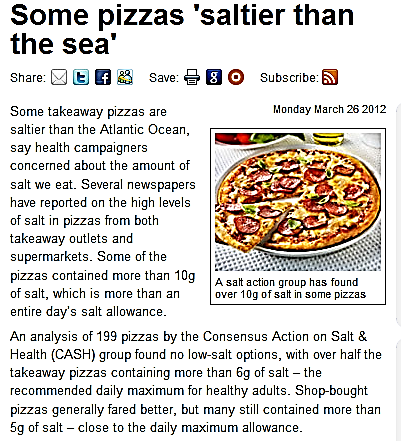 http://www.nhs.uk/news/2012/03march/Pages/takeaway-supermarket-pizza-salt-content.aspx
Salt intakeFood Standards agency campaign	http://www.salt.gov.uk/index.html
Overall, High NaCl intakes contribute to elevated blood pressure in most people
Associated with  plasma vol. and  BP
Degree of sensitivity varies...population vs. individual
Reduce salt intake tends to reduce BP


Diet?!
iron
Iron
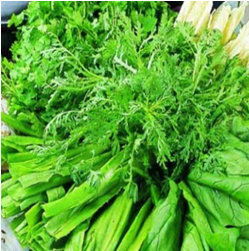 Food sources
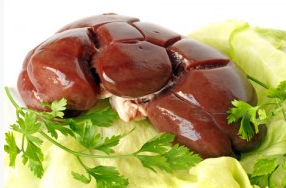 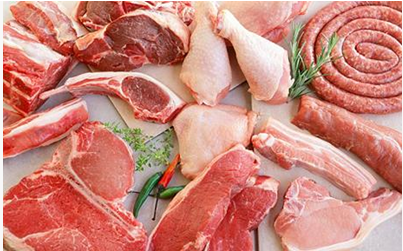 Green leafy vegetables
Organ Meats
Meat
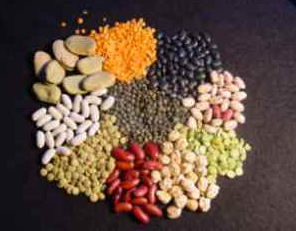 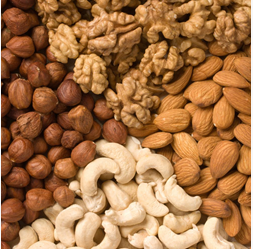 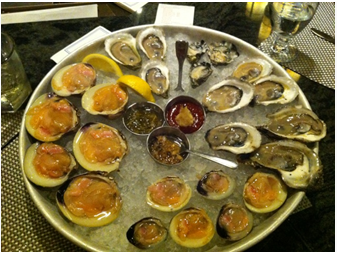 legumes
Nuts
Clams/oysters
Iron in our body
Average human body contains 2-4 g iron (70 kg man 4-5g iron)
65 % haemoglobin
10 % myoglobin
1-5 % enzymes
Rest in blood or in storage

 Human body 
Fe2+ (Ferrous, haem)
Fe3+ (Ferric, non-haem)
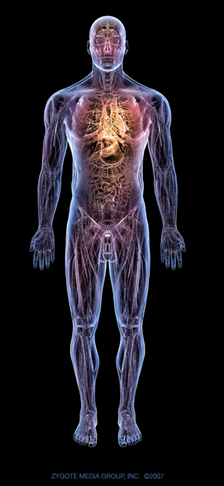 Haem and non haem iron
25 - 50 % iron in meat is haem iron (the rest is non haem iron)

5 – 10 % of total iron intake is haem
Iron
Non-haem
Haem
Derived from haemoglobin and myoglobin
Found primarily in plant foods and dairy product
Nuts, fruit, veg, grain, milk, cheese
Meat, fish and poultry
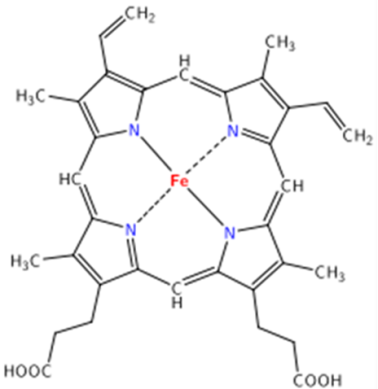 COFACTOR

Iron is a cofactor for many different enzymes e.g.
Succinate dehydrogenase (TCA cycle)
Phenylalanine mono-oxygenase (phenylalanine  tyrosine
OXYGEN TRANSPORT

Central to haemoglobin and myoglobin structure
Required for the transport of oxygen around the body
Roles of Iron
ENERGY PRODUCTION

Cytochrome contains haem
Transport of electrons through the electron transport chain
PRO-OXIDANT

Harmful at high levels
Lipid peroxidation and tissue damage
[Speaker Notes: Reduced cytochrome = iron molecule becomes oxidised to ferric state when a single electron is transferred to the next cytochrome.  Iron atom on the cytochrome receiving the electron becomes reduced

Iron exists in many oxidation states (Fe6+ - Fe2-) 	
Fe2+ (ferrous) or Fe3+ (ferric) are stable in the human body and in foods


When the ferrous form of iron and protoporphyrin IX are complexed the structure is referred to as heme. There are a number of heme containing proteins involved in the transport of oxygen (hemoglobin), oxygen storage (myoglobin) and enzyme catalysis such as nitric oxide synthase (NOS) and prostagladin synthase (cycloxgenase). A number of non-heme iron containing proteins are also known such as the iron-sulfur proteins of oxidative phsphorylation and the iron transport and storage proteins, transferrin and ferritin, respectively.


Non heme iron sulfur enzymes involved in electron transport include NADH dehydrogenase and succinate dehydrogenase

Iron acts a cofactor to many other enzymes
Phenylalanine mono-oxygenase

Phenylalanine 			Tyrosine]
Iron Absorption
Free iron is toxic to the body 
 No mechanism for iron excretion – loss via cells shedding and excretion via faeces
 Body uses three main mechanisms to regulate iron balance to prevent deficiency/toxicity
Iron storage 
Reutilise iron from red blood cells (Dead RBC)
Regulate iron absorption in intestine
 Gut absorption controls body iron
Absorbed in duodenum
Active
Controlled very tightly as excess iron cannot be lost easily
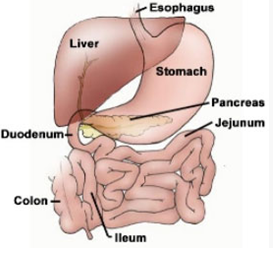 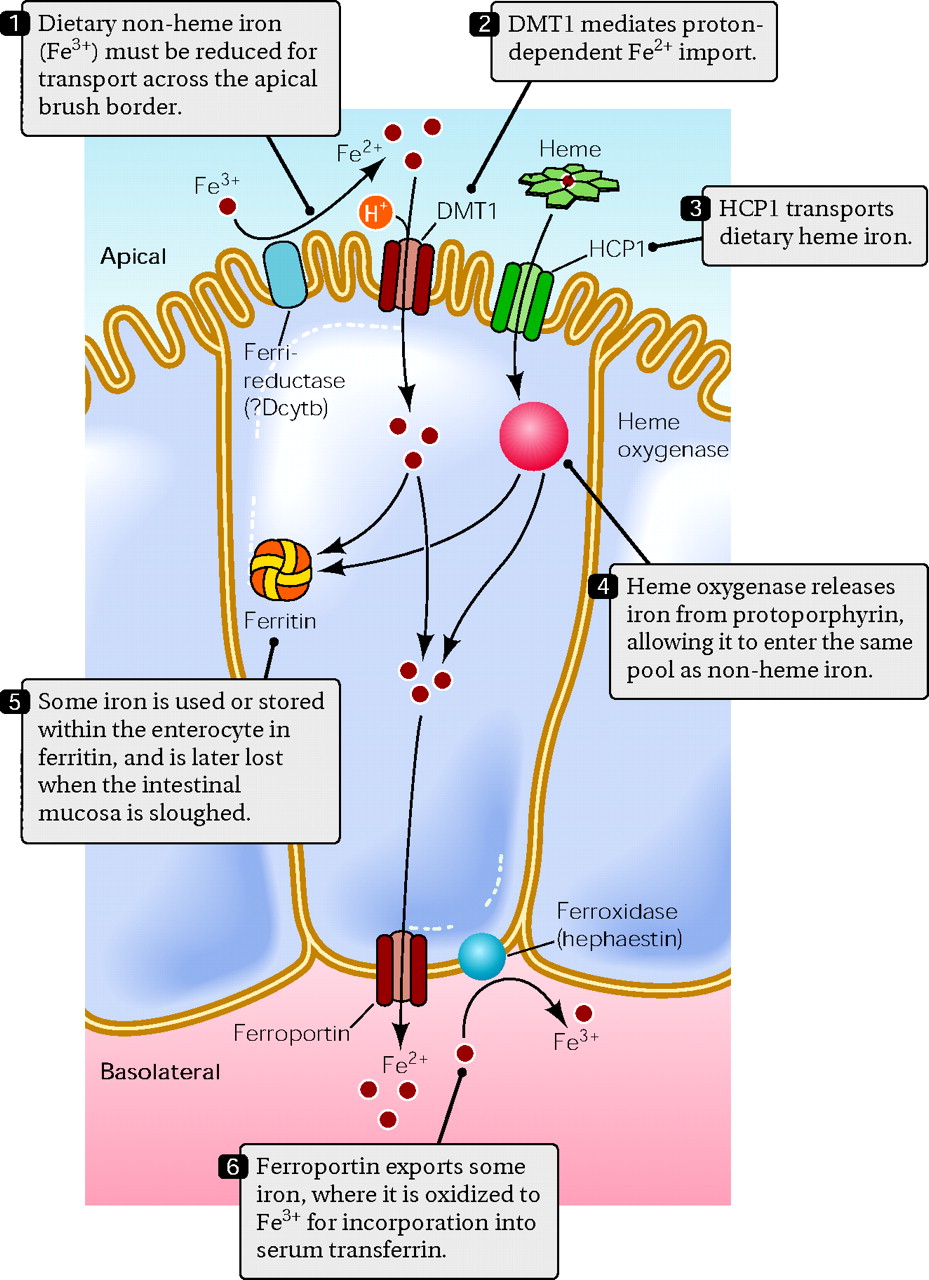 Iron in the ferrous form (Fe2+) is absorbed more readily than the ferric form (Fe3+)

HCP1: Fe +2
DMT1: Fe+3(converted)

Ferri-reductase: Fe +3 to Fe +2
Ferri-oxiadse: Fe+2 to Fe +3

Ferroprotein : basolateral membrane
Transferrin
Ferritin
Iron storage protein found in all cells

 Ferritin is NOT an iron transport molecule

 Ferric iron storage Amount of ferritin directly reflects amount of iron in body
Glycoprotein synthesised in the liver

 Iron (Fe3+) is transported in the circulation bound to transferrin

 Delivers iron to site of storage (liver) or utilisation (bone marrow)
Iron absorption
SUPPLY
DEMAND
What influences stores ?
STORES
Requirement
Growth
Pregnancy
Lactation

 Loss
bleeding (menstruation)
parasites
Influences on dietary Fe
Food content
Bioavailability
Iron Deficiency
> 2 billion people world wide suffer from iron deficiency anaemia (4-5 billion have some degree of iron deficiency)
 WHO categorised iron deficiency as one of the top 10 most serious problems in the modern world
Age standardised disability adjusted life year rates for iron deficiency anaemia (per 100 000 inhabitants)
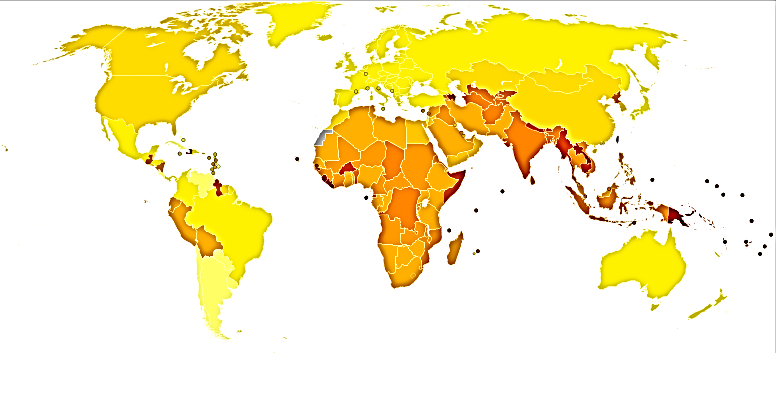 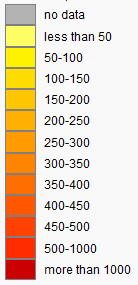 WHO, 2002
Iron deficiency - humans
Human deficiency is associated with
 Poor bioavailability diet (diet high in unrefined cereals)
 High individual metabolic demand (women and children)

Occurs in three stages

Depletion of storage iron – decreases in serum ferritin

Decrease in transported iron

Decrease in iron for haemoglobin for new blood cells
Iron deficiency - humans
The effects of Iron deficiency 
listless/fatigue
Anaemia: reduced growth, “spooning” nails, behavioural problems, death
Development problems in babies born to anaemic mothers - non recoverable
Cognitive development
Poor motor skills
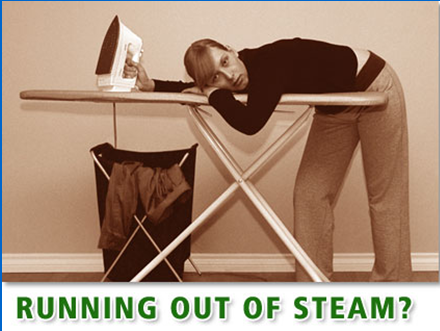 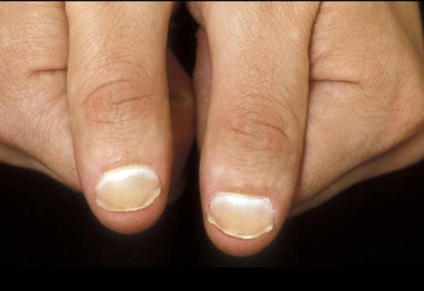 Prevention of Iron Deficiency
Fortification

 Ferrous (Fe2+) based supplements
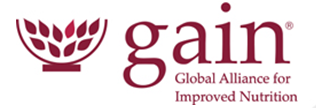 China’s ‘success’ story
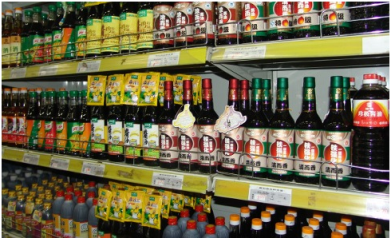 2002 consensus estimated IDA present in
20.6 % women of childbearing age
24.2 % <2 years age
21.5 % > 60 years age

2003 GAIN invested $3 million to fortify soy sauce with iron (2010 further invested $1.5 million)

 Soy sauce is consumed in small but consistent portions amongst 70 % China’s population

Phase 1: 2003-2008 Anaemia in women and children dropped by 1/3.  Consumer knowledge also improved
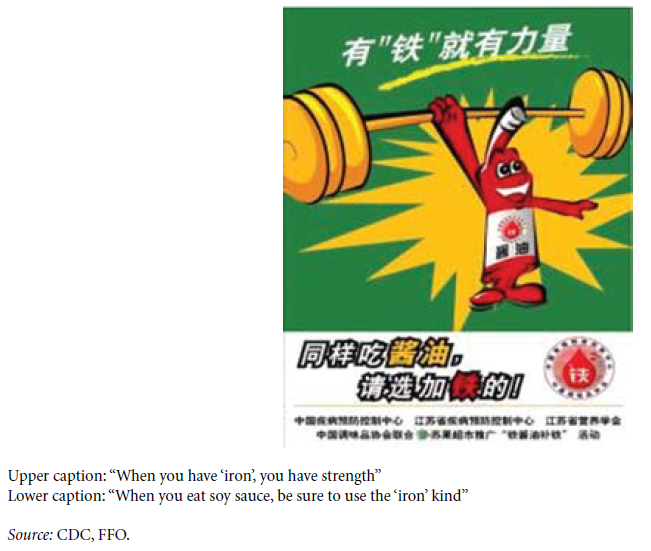 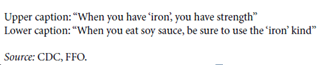 Toxicity - overload
Fe overload (poisoning) may occur if individual supplements diet for long period of time
Only supplement if clinically approved

Increased Fe status may occur by;
Increased by parenteral administration via blood transfusion
iodine
Iodine Food Sources
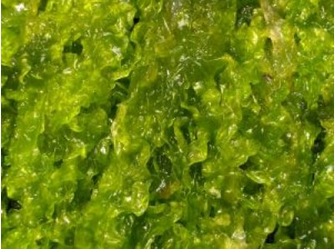 Seaweed
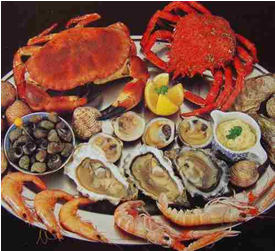 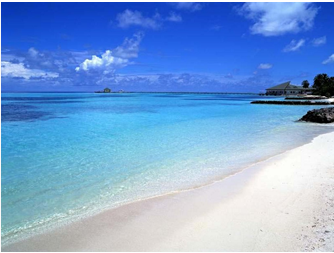 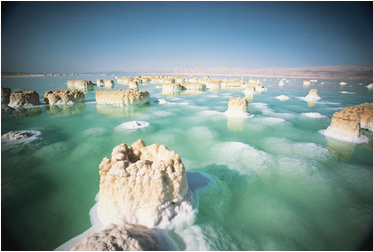 Sea food
Sea salt
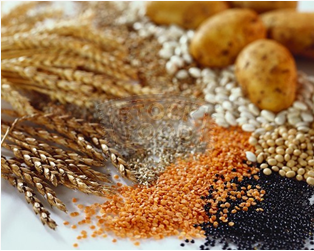 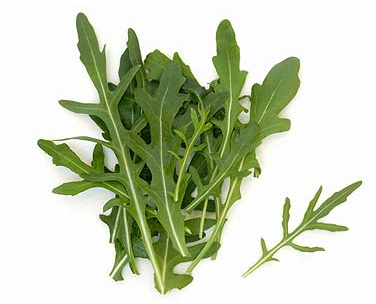 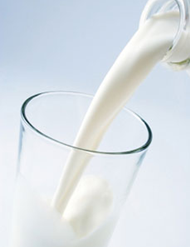 milk?
Cereals?
Plants?
Absorption
Iodine is absorbed as iodide (I-) 

 Rapidly absorbed in the gut
 Distributed throughout the whole body (unbound)
 More concentrated in thyroid, saliva and gastric glands
 Excess is excreted in urine

 Human contain about 20-30 mg
80% present in thyroid gland
Roles
Synthesis of thyroid hormones in thyroid gland
Thyroxine - 3, 5, 3’, 5’ Tetraiodothryronine, T4 
3, 3’, 5’ Triiodothryronine, T3 (active)

Thyroid hormones modulate gene expression 
Bind to receptors

Major regulator of physiological functions
Metabolic rate
Growth and development
Blood cell production, nerve and muscle function
Iodine Deficiency
1.9 billion people world wide are affected
740 million people have visible goitre 
Leading preventable cause of mental retardation worldwide (lower IQ 10-15 points) (McNeil 2006)
Universal Salt Iodisation (USI) – reached over 267 million people (The Micronutrient Initiative)
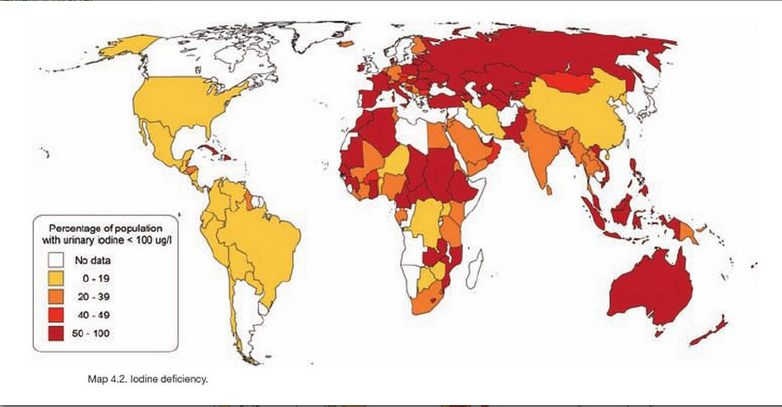 Basset and Winter Nelson, 2010
Iodine
Wide spectrum of disorders
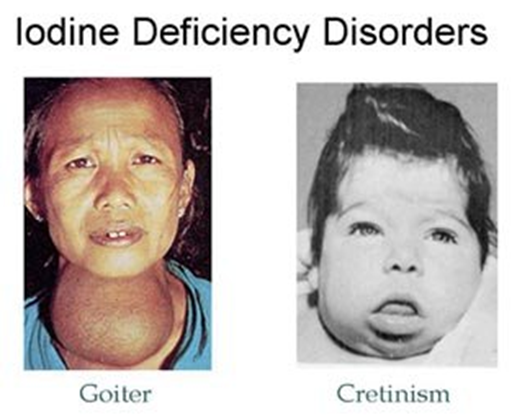 Cretinism
Due to iodine deficiency before birth
Neurological syndrome - mental retardation, defects in hearing/speech
Stunted growth 
Rare
Goitre
Enlargement of thyroid gland (adults)

Dietary iodine < 50 mg/day

Reversible with iodine treatment
Toxicity
> 2g iodine/ day over prolonged periods
Very high seafood diets
Straight hair
Weight loss
Bulging eyes
Tachycardia
Breast enlargement
Diarrhea
Muscle wasting
Enlarged Thyroid
High SBP
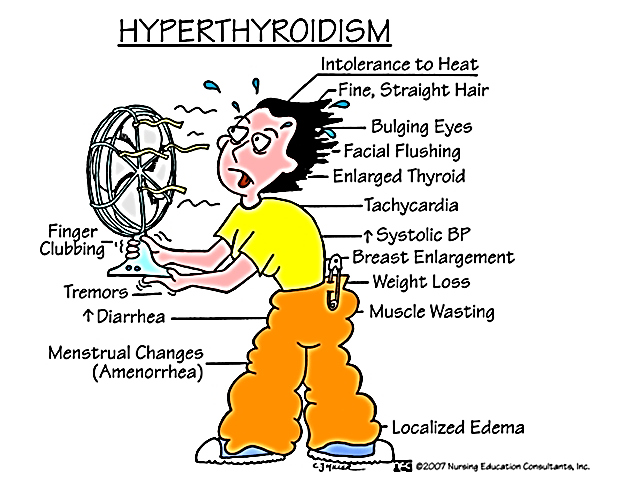 Selenium
Selenium Food Sources
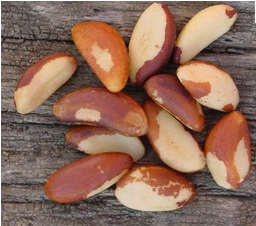 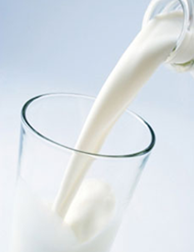 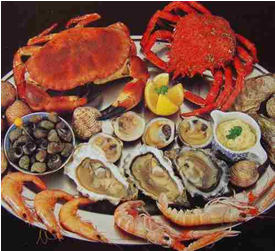 Brazil Nuts
Sea Food
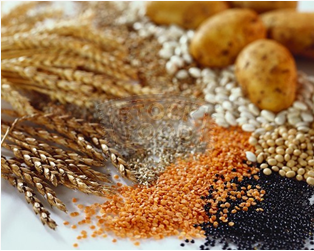 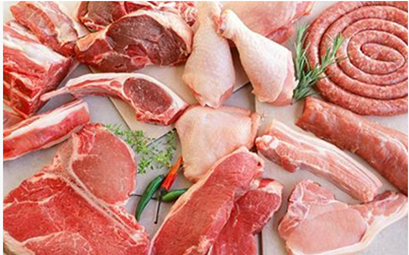 Meat
Dairy
Cereal
Concentration in food relies greatly on soil concentration
Regional

Low soil selenium concentration is associated with increased deficiency disease
Selenium
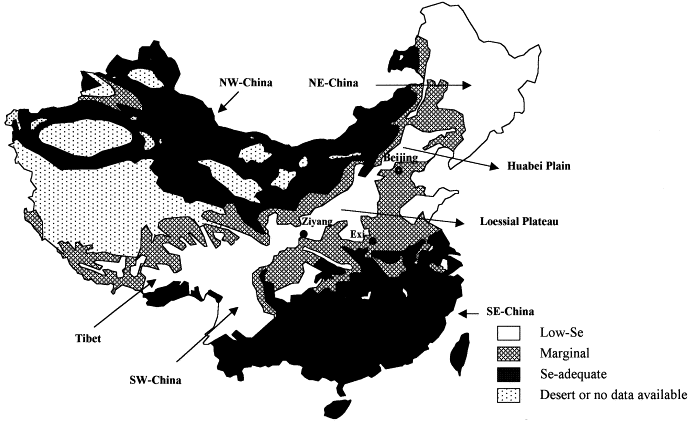 China/ UK – low selenium regions
Supplements of Se-yeast compounds
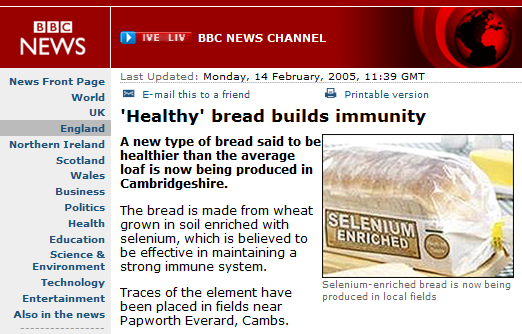 Finland Selenium Success
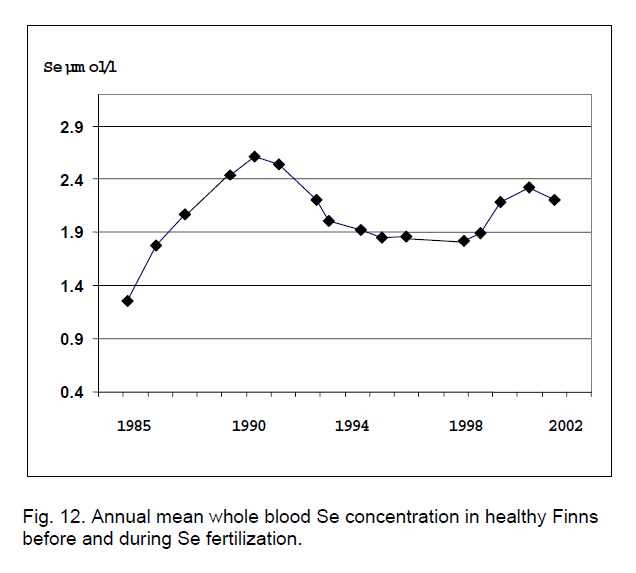 Trial fertiliser supplementation began in 1984 

Se fertilisers have increased the Se intake of the population by 3 fold

Finland population now has satisfactory and safe level of serum selenium
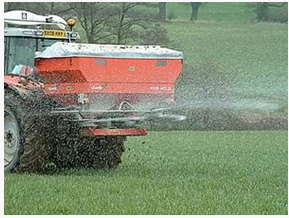 Selenium (Se) – absorption
50 – 80 % of dietary selenium is absorbed in small intestine 
Selenium from plants (inorganic) tends to be more bioavailable than from animals

 Organic selenium
Actively transported
Absorbed more rapidly than inorganic selenium

 Inorganic selenium (supplements)
Passively absorbed
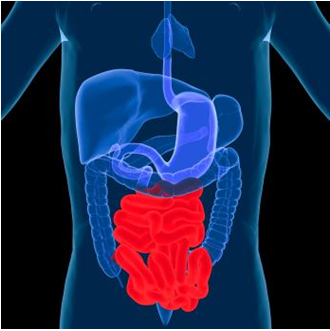 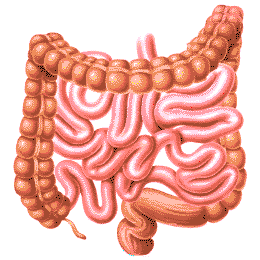 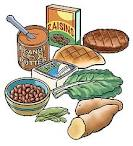 Selenium in food
Absorbed in Small Intestines
Selenium transported in blood bound to proteins (VLDL, Albumin)
Absorption of Selenium
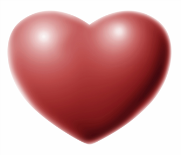 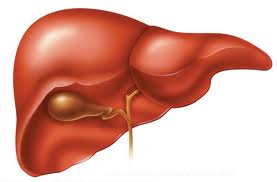 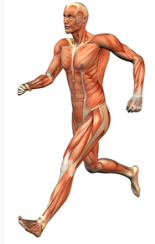 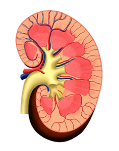 Total body content approximately 3-15mg dependent on dietary intake
Excreted via urine and faeces
Selenoproteins
Humans – all absorbed selenium is converted to selenophosphate and then selenocysteine 

Selenium can replace sulphur in cysteine

Selenoproteins are proteins that contain selenocysteine (amino acid)

Mammalian selenoproteins (enzymes)
Glutathione peroxidases (Antioxidant enzymes)
Iodothyronine (thyroid hormone synthesis)
Thioredoxin Reductase (maintenance of intracellular oxidation state)
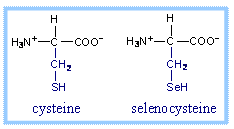 Role in anti-oxidant regeneration
Vitamin E (anti oxidant) is located in the membrane

It donates electrons to free radicals 

Reduced glutathione regenerates Vitamin E by donating an electron to Vitamin E radical

This process requires glutathione peroxidase (selenium containing)

The reduced gluthathione is regenerated by vitamin C (ascorbic acid)
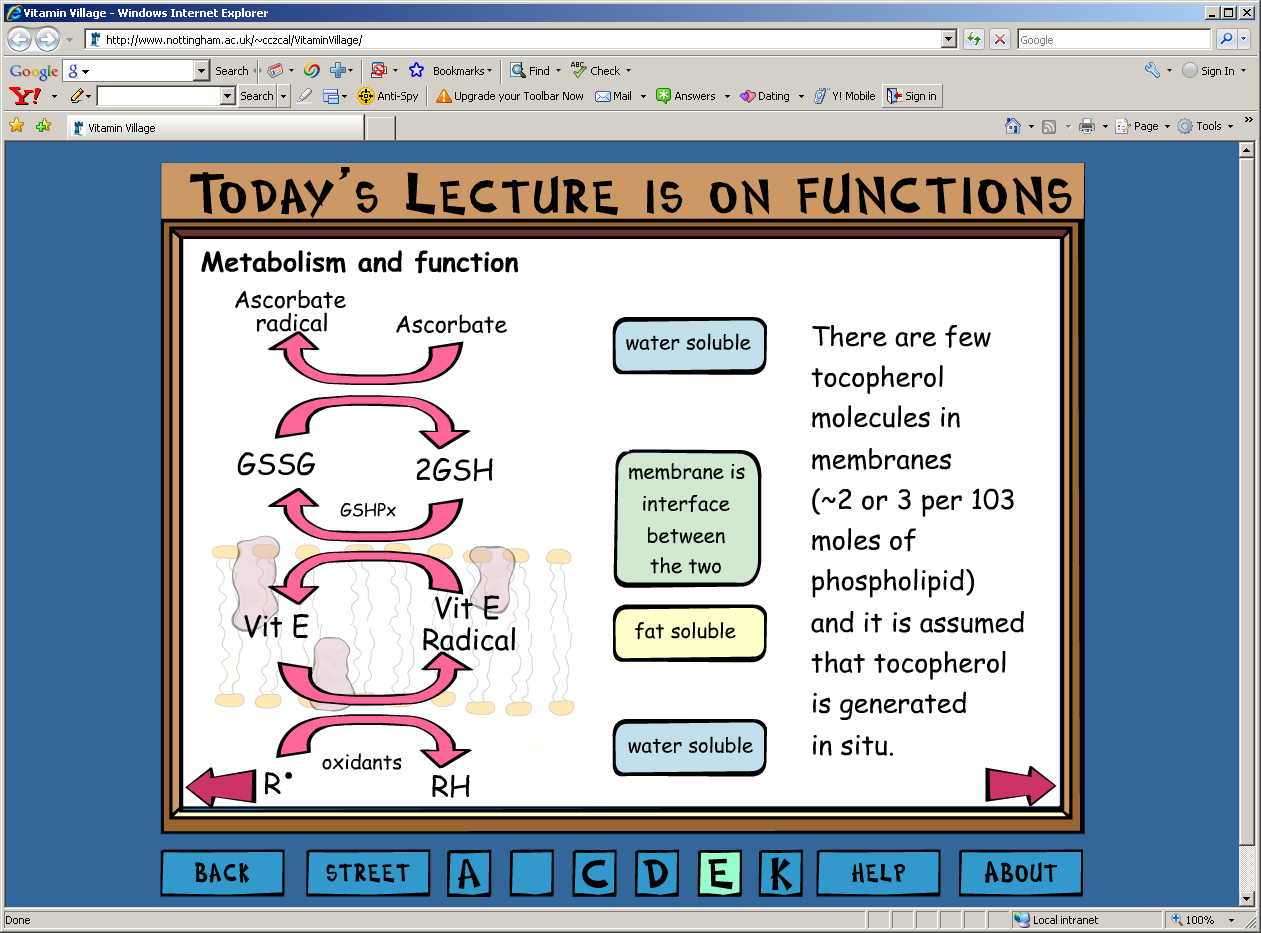 GSHPx – glutathione peroxidase, GSSG – oxidised glutathione, GSH – reduced glutathione
Selenium Deficiency
Occurs frequently in areas of China
Self sufficient communities
Consume 100% locally produced foods


1) Kashin-Beck Disease (along with iodine deficiency)
          Symptoms
Osteoarthritis
Enlarged joints
Shortened fingers and toes
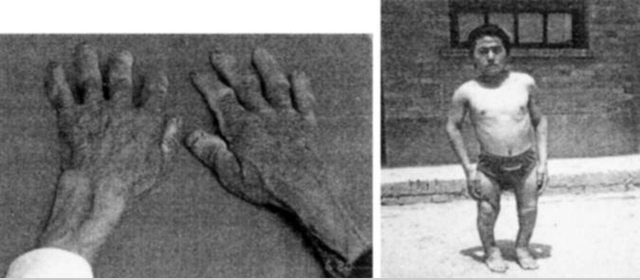 Selenium Deficiency
2) Keshan Disease
Prevalent in children and women of child bearing age

Symptoms
Cardiomyopathy
Cardiac enlargement and abnormal rhythm
Often fatal
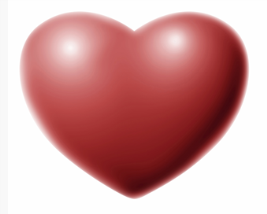 Selenium - toxicity
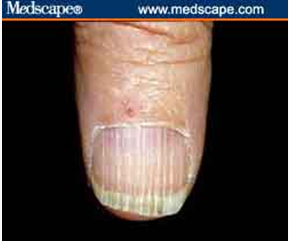 Toxicity selenosis (>0.9mg/day, safe intake 0.45mg/day)
A relatively narrow range between adequacy and toxicity

 Symptoms
Brittle hair and nails 
Skin lesions
Garlic breath! (expiration of demethyl selenide)
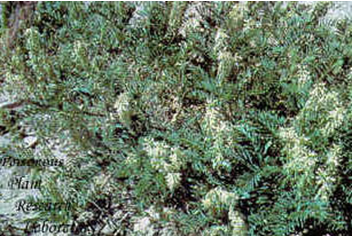 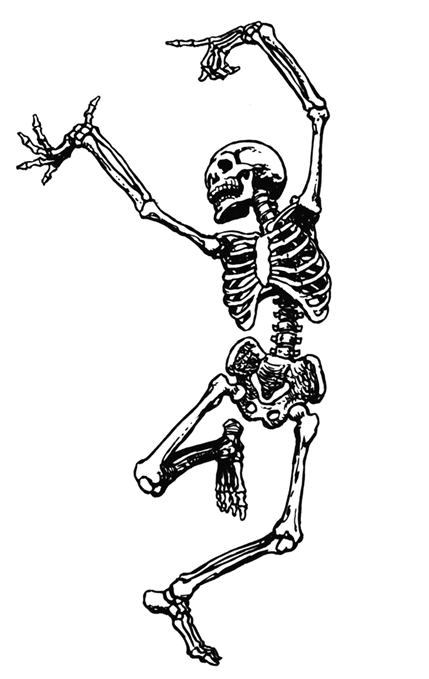 Calcium (and phosphorus)
Food Sources of Calcium
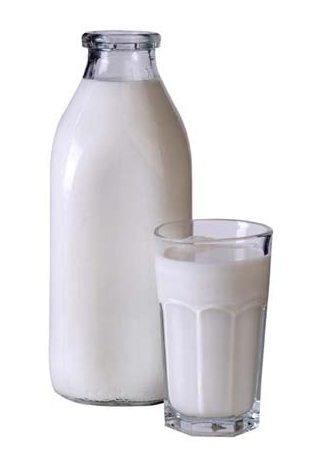 Dairy products
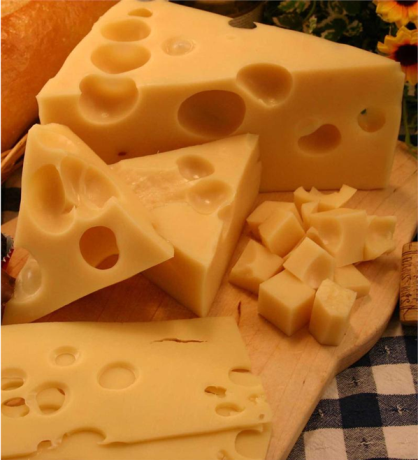 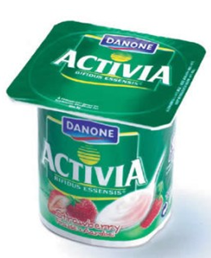 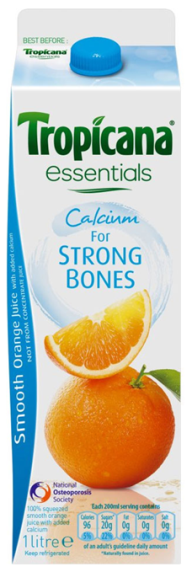 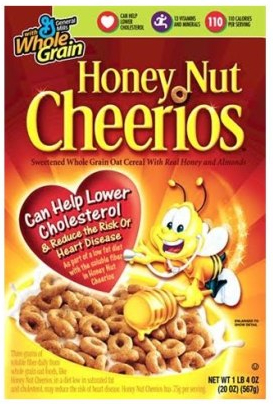 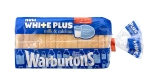 Fortified products
Calcium
Most abundant divalent cation in human body
99 % in bones and teeth 
1 % found in intra and extracellular fluid

 Adult skeleton contains approx. 1.2 kg calcium

 Factors that may affect calcium absorption
Why do we need calcium?
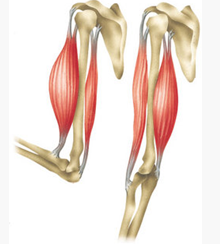 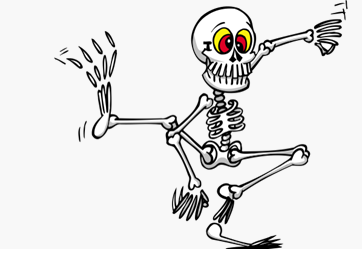 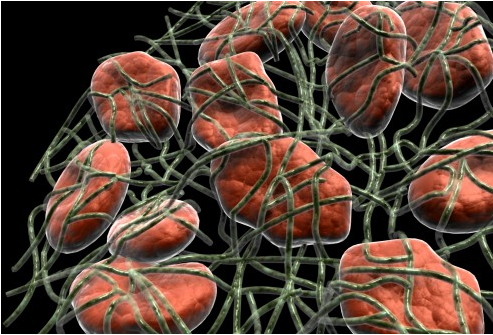 Bones and teeth
Muscle contraction/relaxation
Blood clotting
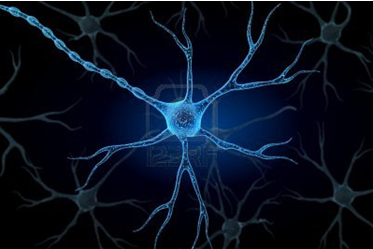 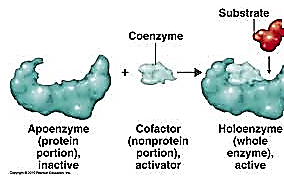 Neuronal transmission
Cofactor for many enzymes (a-amylase, phospholipase)
Calcium and Bone Health
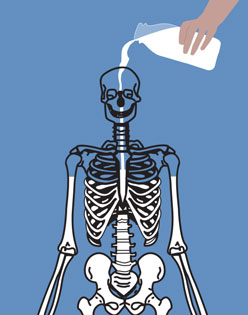 Milk intake and bone mineral acquisition in adolescent girls.   Cadogan et al, BMJ, 1997; 315:1255

Study Design
80 girls
Aged 12.2 years (st-dev  0.3 years)
18 month study
Intervention group consumed 1 pint of milk every day for 18 months
BMD measurments

Results
Intervention group (+milk) showed significant increase in BMD compared to control
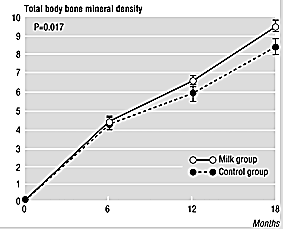 Calcium doesn’t act alone…..
How do we regulate plasma calcium and phosphorus?
Calcium and phosphorus are linked through their role in  mineralisation  of bone and the role of vitamin D in their homeostasis

 In bone, calcium and phosphorus are held together as calcium phosphate

 [Ca]plasma ~2.5mM (9-10mg/100ml)
VERY IMPORTANT, TIGHTLY REGULATED

 [P]plasma ~ 1-1.5mM (3-4.5mg/100ml)
less control fluctuates
Phosphorus
Abundant in bone (85 % of total body P)
 Present in same foods as calcium
 Roles
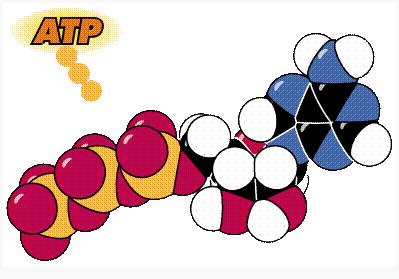 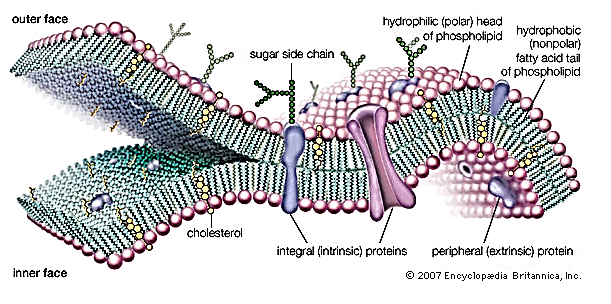 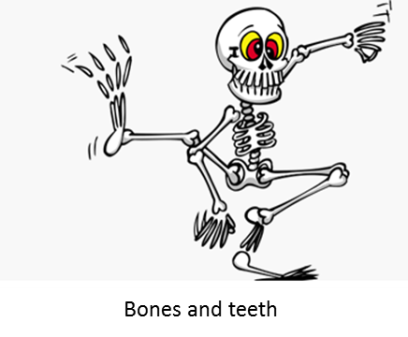 ATP
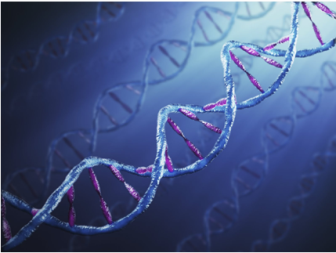 Phospholipid membrane
DNA
Vitamin D, Calcium and Phosphorus
Vitamin D is involved in the regulation of availability of calcium and phosphorus in the blood
Raise blood concentration of minerals in three ways

1)  Stimulate increased absorption from gastrointestinal tract
2)  Increase retention at kidney 
3)  Withdrawal from the bones to blood (resorption)

May work alone (in GI tract) or with PTH
Regulation
Levels of calcium and phosphorus are maintained by
Parathyroid hormone (PTH)
1,25 Dihydroxycholecalciferol (1,25(OH)2D; calcitrol; vitamin D3)


 in [Ca]ECF release of PTH


 PTH stimulates
 Release of Ca2+ from bone = bone resorption
 renal Ca2+ from urine = increasing reabsorption 
 renal PO4 excretion from urine
 Ca2+ absorption from small intestine
Calcium Regulation - Summary
Plasma Calcium
HIGH
LOW
↑ calcitonin from thyroid
↑ Parathyroid hormone (PTH)
↑ 1, 25 (OH)2D3
Inhibit bone resorption
Inhibit renal calcium reabsorption
↑ Ca2+ GI absorption
↑ Ca2+ bone resorption
↑ Ca2+ renal reabsorption
↑ Renal PO4 excretion in urine
↓ Plasma Ca2+
↑ Plasma Ca2+
Deficiency
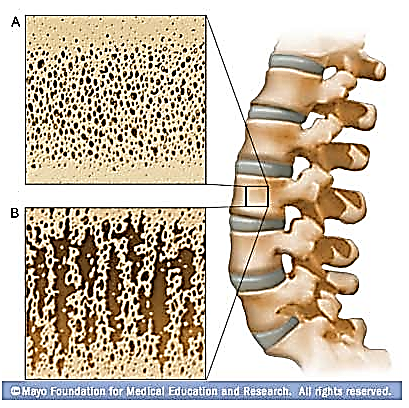 Obligatory calcium losses in urine and faeces

 Small metabolic pool 
99 % calcium in bones and teeth (as hydroxyapetite)

 Inadequate dietary calcium
Maintain plasma calcium at expense of bones

Osteoporosis (low bone mineral density, increased risk of fracture)
Osteomalacia (rickets in children, weak/soft bones)
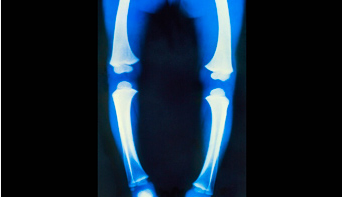 Other symptoms of deficiency…..
Diet deficient in Ca and P  
Muscle cramps and twitching
Tooth decay
Brittle nails

Phosphorus deficiency is rare 
Very common in foods
Extreme circumstances
Chronic gastrointestinal malabsorption
Regulated by demineralisation of bone (same as calcium)
Rickets, osteomalacia
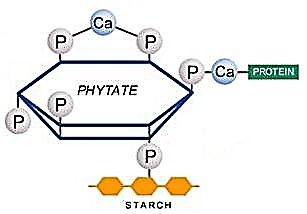 Bioavailability
Factors  calcium absorption
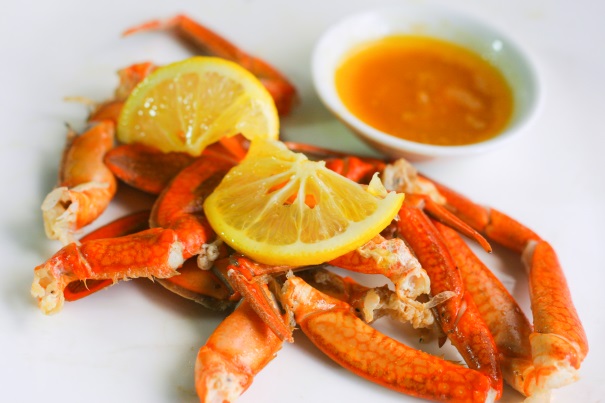 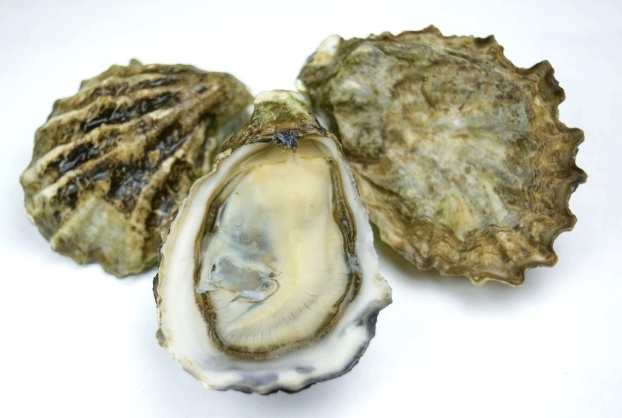 Zinc
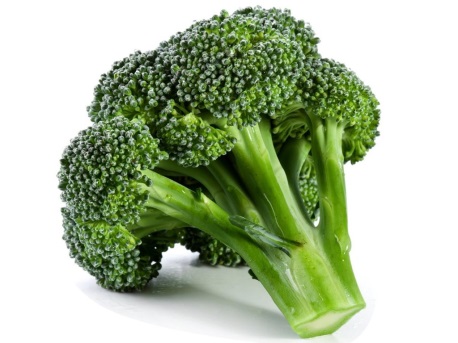 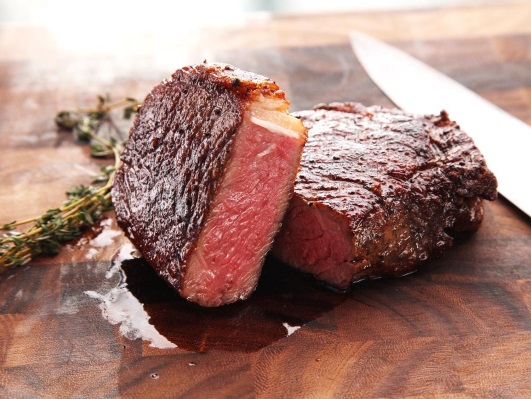 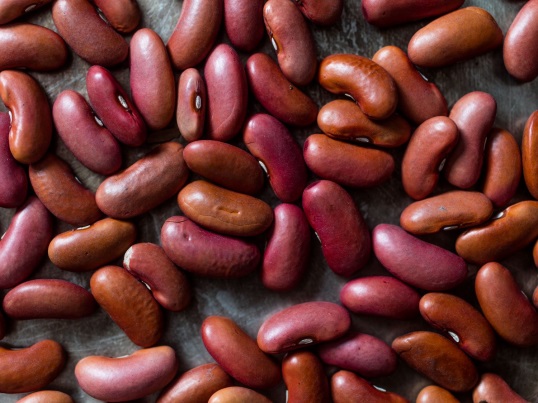 Zinc
Virtually all cells contain zinc, but the highest concentrations are found in muscle and bone. 


Role in the body:
Supports proteins in the body, such as the metalloen-zymes ; including the regulation of gene expression. 
Stabilizes cell membranes, helping to strengthen their defense against free-radical attacks.
Assists in immune function and in growth and development. 
Participates in the synthesis, storage, and release of the hormone insulin in the pancreas, although it does not appear to play a direct role in insulin’s action.
Interacts with platelets in blood clotting, affects thyroid hormone function, and influences behavior and learning performance. 
It is needed to produce the active form of vitamin A (retinal) in visual pigments and the retinol-binding protein that transports vitamin A.
 It is essential to normal taste perception, wound healing, the making of sperm, and fetal development.
Zinc Absorption
The rate of absorption varies from about 15-40 %  depending on a person’s zinc status.

Phytates bind zinc limiting its bioavailability.

Upon absorption into an intestinal cell, zinc has two options. It may become involved in the metabolic functions of the cell itself. Alternatively, it may be retained within the cell by metallothionein, a special binding protein similar to the iron storage protein, mucosal ferritin.
Zinc Recycling
Zinc transport
Zinc’s main transport vehicle in the blood is the protein albumin. 

Some zinc also binds to transferrin.

Diets that deliver more than twice as much iron as zinc leave too few transferrin sites available for zinc. The result is poor zinc absorption; The converse is also true

Large doses of zinc create a similar problem with another essential mineral, copper and calcium.
Zinc deficiency
Dietary causes are rare

Mild zinc deficiency can impair weight gain and can prevent children from growing taller; lowered zinc levels can interfere with the cellular response to the growth-regulating hormone insulin-like growth factor-1 (IGF-1). 


Infants fed cow’s milk may be more susceptible to mild zinc deficiency. Zinc bioavailability is even lower in soy-based formulas. Breast milk has excellent bioavailability of zinc, although zinc content falls off after the first six months of breastfeeding.
Individuals at Greater Risk of Zinc Deficiency
Children and infants of developing countries (infectious diarrhea)
Pregnant and breastfeeding women, especially teens
People whose main diet consists of grains and legumes
People with chronic digestive disorders
Patients receiving only intravenous feedings 
Alcoholics
People with sickle cell anemia
Adults 65 years and older
Malnourished people or those with anorexia nervosa